R or Python?
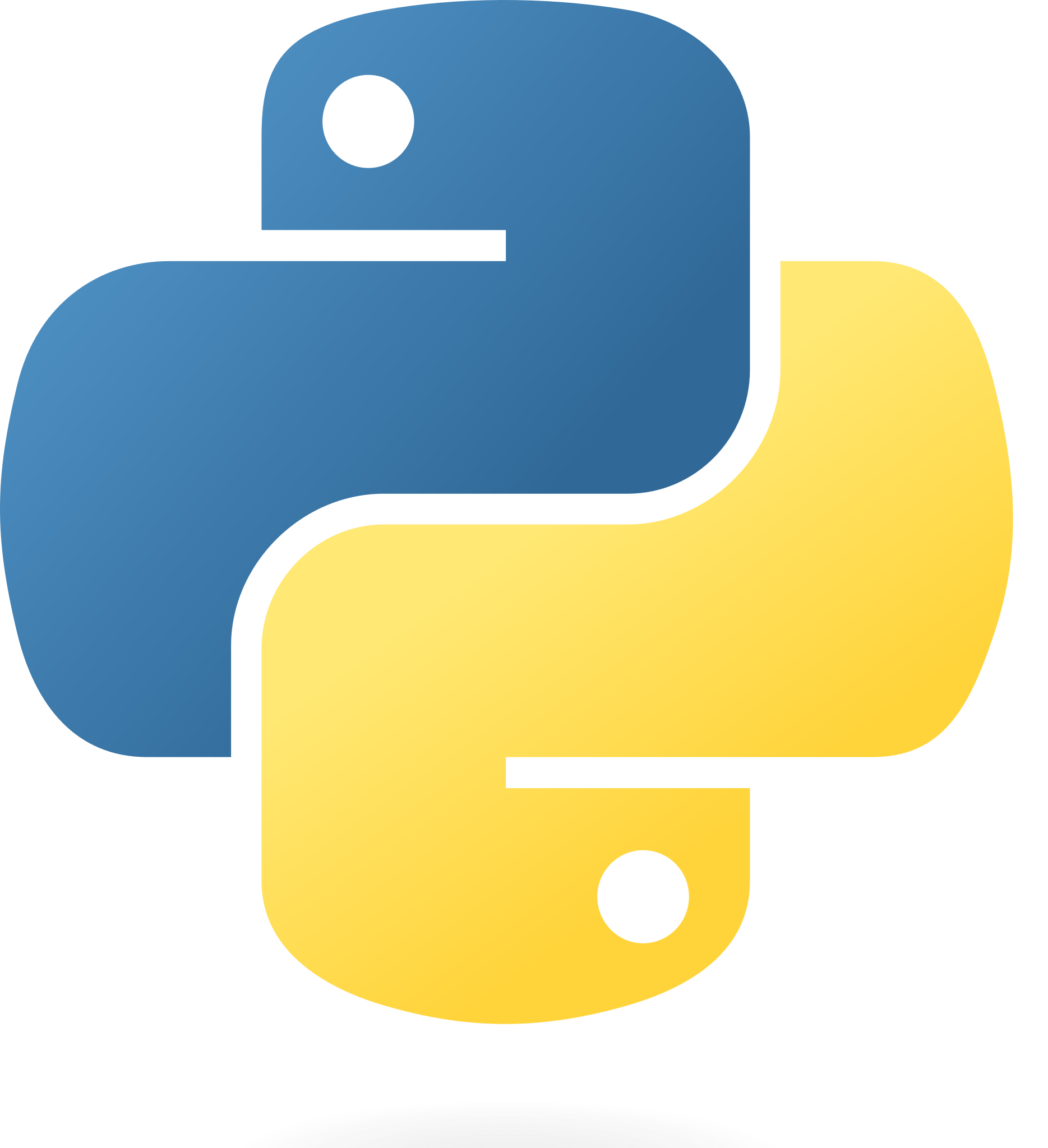 Which best describes you?

Mainly interested in R

Mainly interested in Python

Equally interested in both
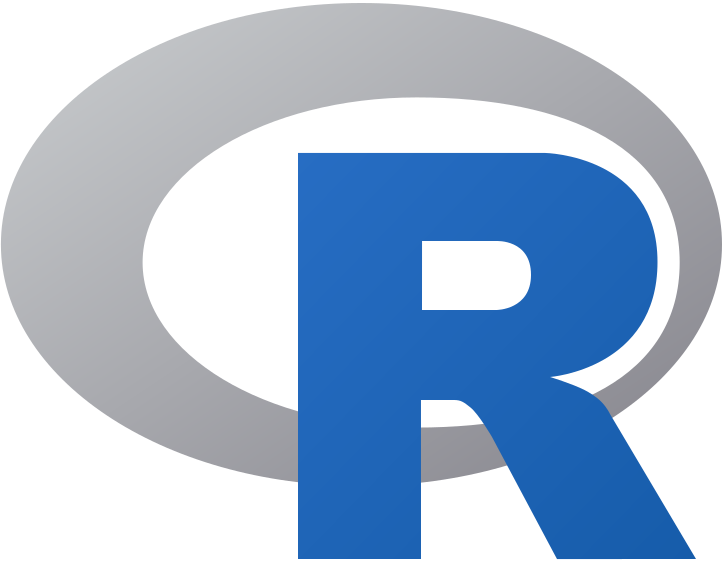 Where are you on your R journey?
Which best describes your interest?

R beginner

I know the basics

I want to learn advanced stuff
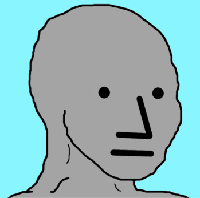 Where are you on your Python journey?
Which best describes your interest?

Python beginner

I have used Anaconda and Colab

Advanced stuff please
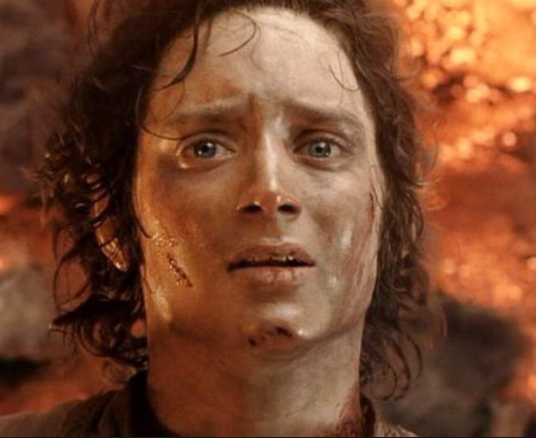 If we were to read a book in HARUG!
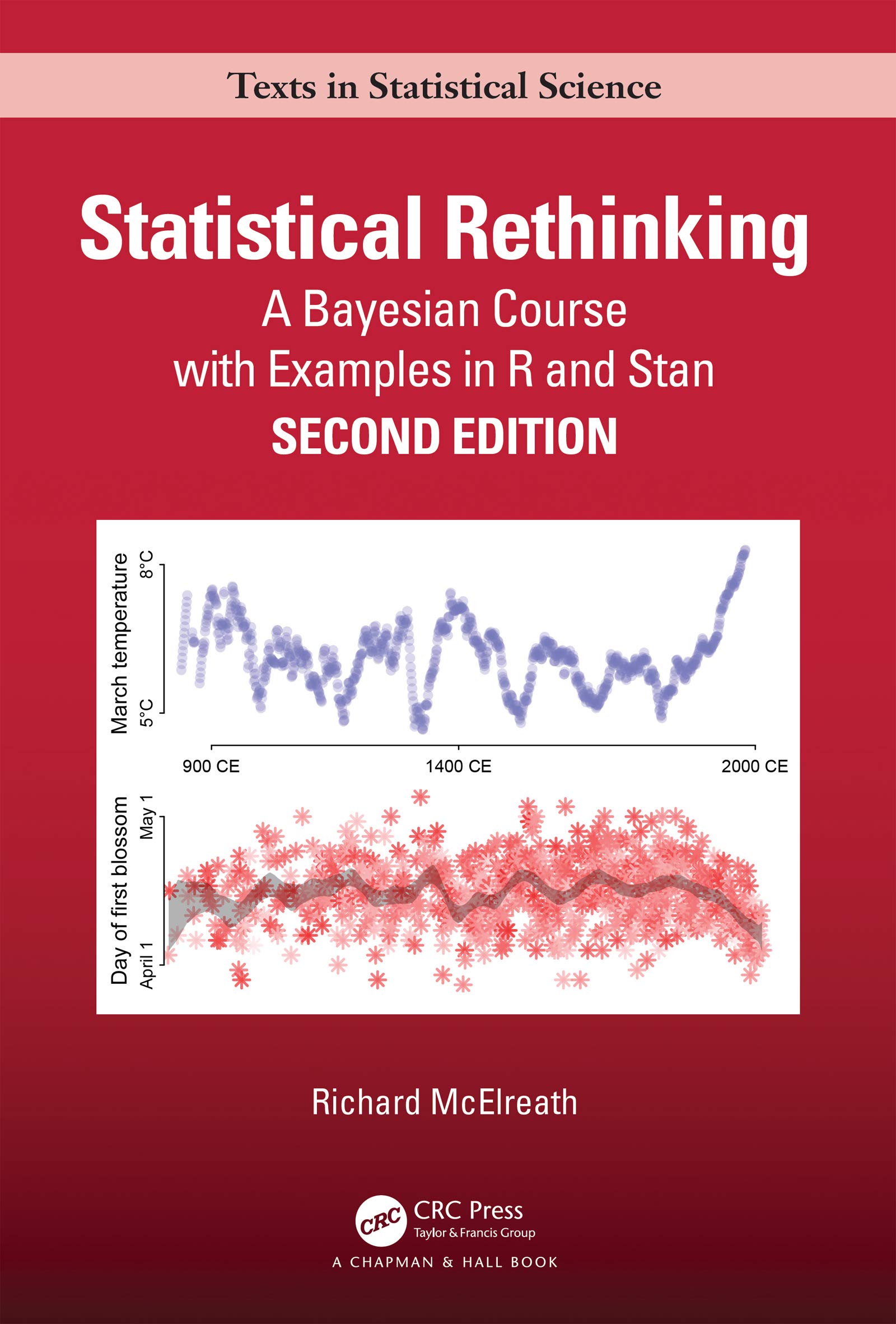 Would this be of interest?

Yes

No

Maybe
(Advanced Bayesian statistics)
If we were to read a book in HARUG!
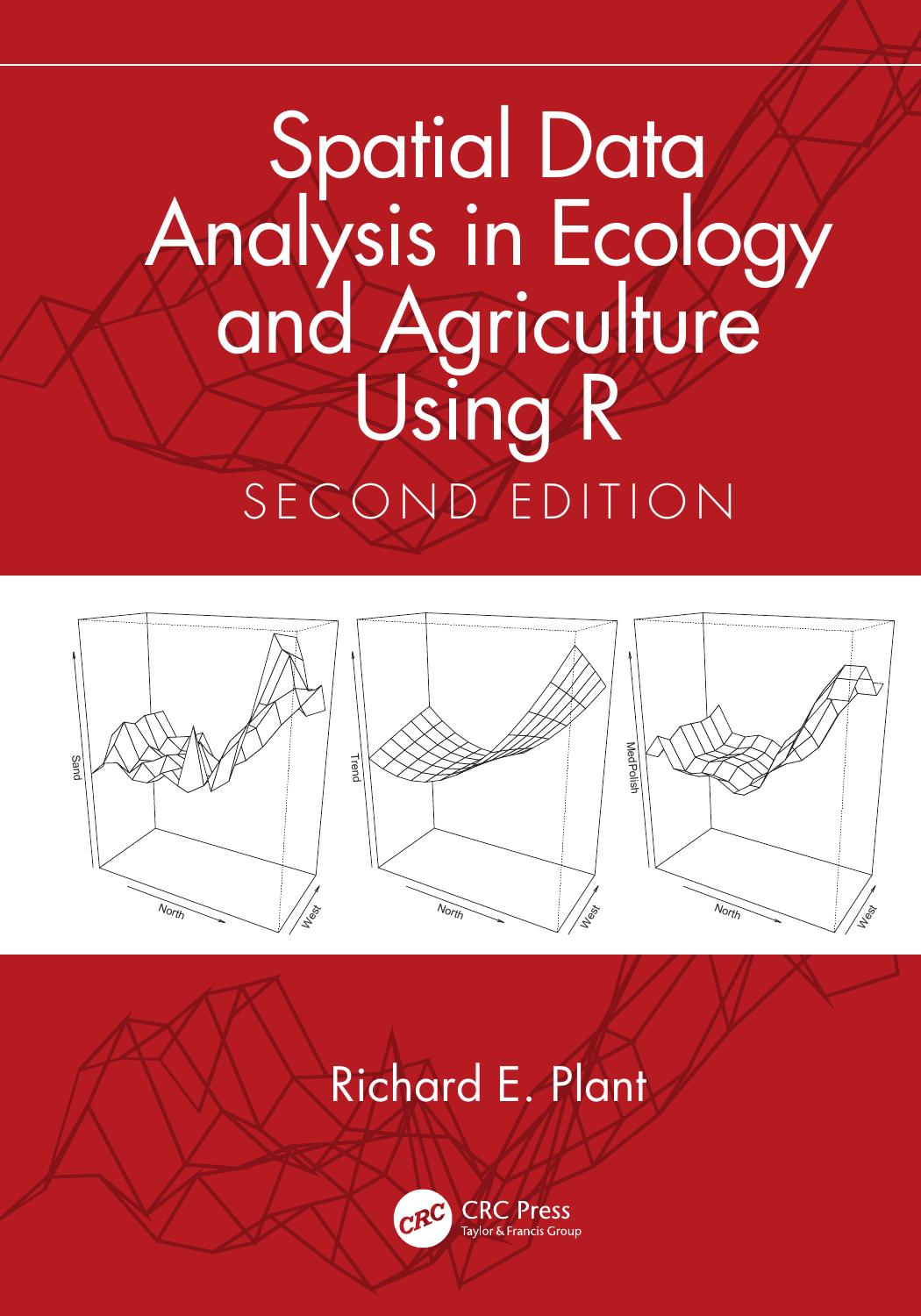 Would this be of interest?

Yes

No

Maybe
(Intermediate spatial statistics)
If we were to read a book in HARUG!
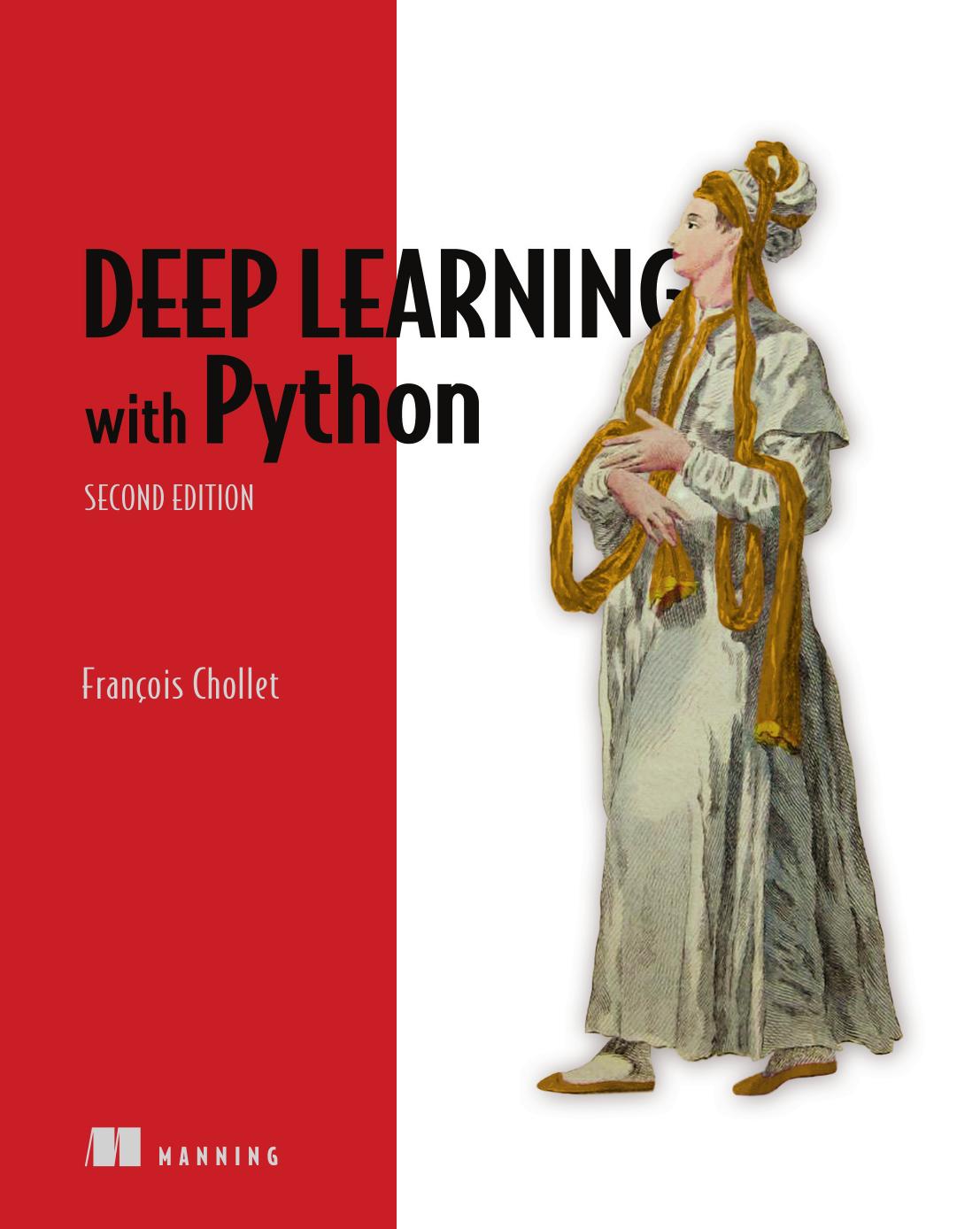 Would this be of interest?

Yes

No

Maybe
(Intermediate computer vision)
If we were to read a book in HARUG!
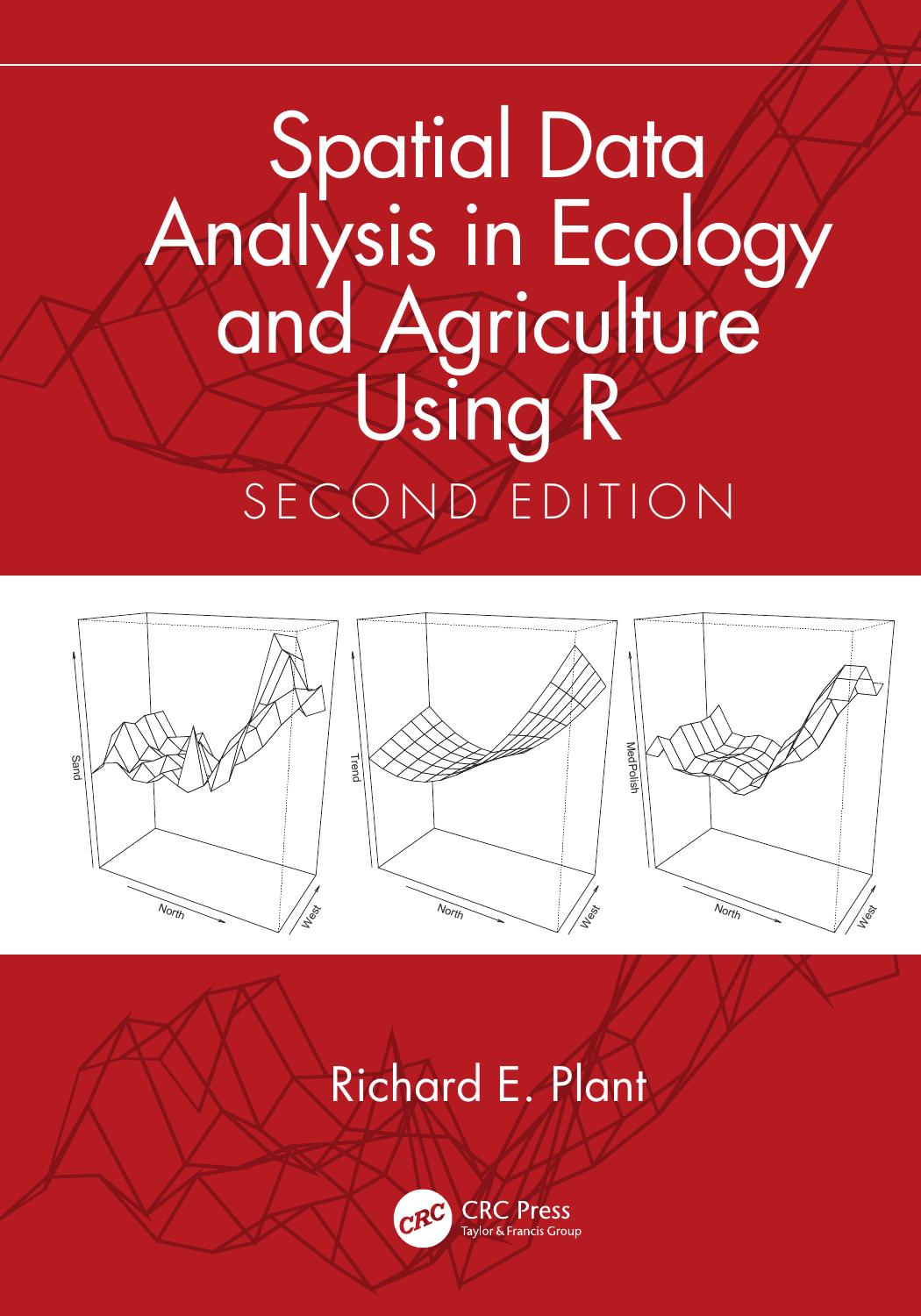 Would this be of interest?

Yes

No

Maybe
(Intermediate spatial statistics)
R bootcamp as a group
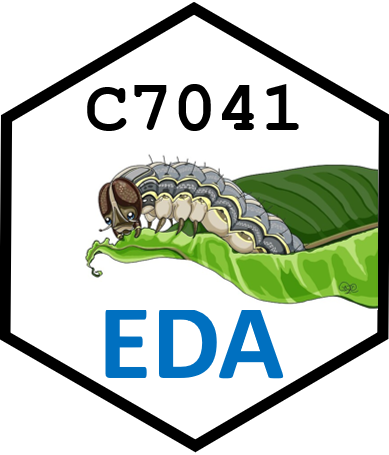 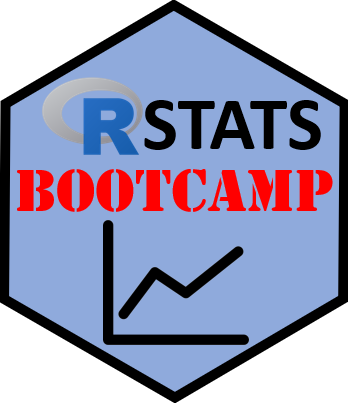 Would this be of interest?

Yes

No

Maybe
(Beginner statistics)
Other topics?
Design your own tutorial

Ed stats tutorials, specific topics…?

You lead and interesting tutorial you find

Kaggle project (group python computer vision project)

Hackathon (e.g. Harper farm data and DSSAT hackathon, 
		ag and ecology datasets R package,
		synthetic data R package)

Example analyses for different participants

Live stats consulting

Other ideas…?
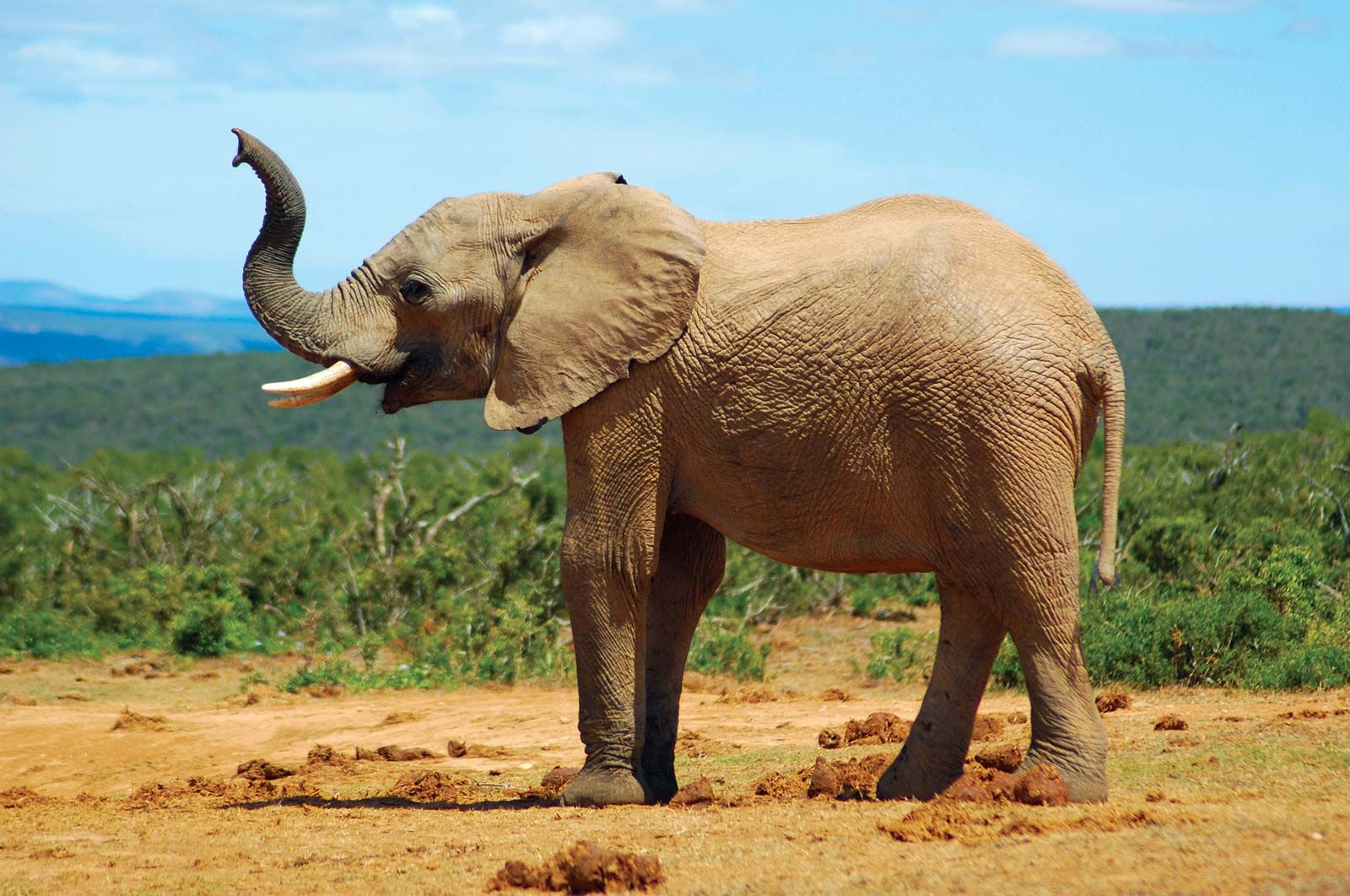 Who can volunteer today?
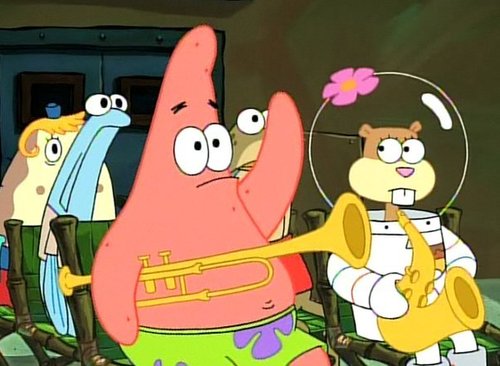 E.g. next week is available

-pick a date

-eventually pick a topic

-your data or…

-opportunity to learn
R/Coding cheat sheets activity
Cheat sheet concept
-existing ones concentrate info

-some are very specific, some too basic

-are they REALLY of use or is R help/Google good enough?

-perhaps MAKING your own is better (but is a skill, plus takes work)
Cheat sheet concept
- Activity is to review several different cheat sheets and rate them

 -Spend a few minutes examining each

-Write down 1 positive and 1 negative for each sheet

-We will compare at the end

-Idea here is to develop an activity to create cheatsheets
The Cheatsheets
- Activity is to review several different cheat sheets and rate them

 -Spend a few minutes examining each

-Write down 1 positive and 1 negative for each sheet

-We will compare at the end

-Idea here is to develop an activity to create cheatsheets